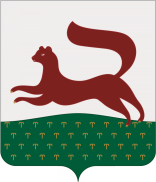 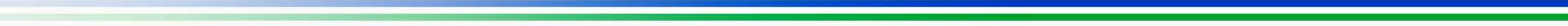 ПРОЕКТ ПЛАНИРОВКИ И ПРОЕКТ МЕЖЕВАНИЯ ТЕРРИТОРИИ КВАРТАЛА 535, ОГРАНИЧЕННОГО УЛИЦАМИ КОММУНИСТИЧЕСКОЙ, НОВОМОСТОВОЙ, МИНГАЖЕВА И ПРОСПЕКТОМ САЛАВАТА ЮЛАЕВА В КИРОВСКОМ РАЙОНЕ ГО  ГОРОД  УФА  РЕСПУБЛИКИ  БАШКОРТОСТАН
Хромец Артур Леонидович 
Заместитель главы Администрации городского округа город Уфа Республики Башкортостан
ЗАКАЗЧИК: ОАО «ИФЖС»
ИСПОЛНИТЕЛЬ: МУП «АПБ» Г.УФЫ
1
Схема расположения элемента планировочной структуры
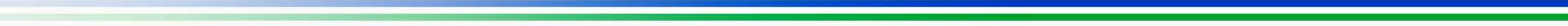 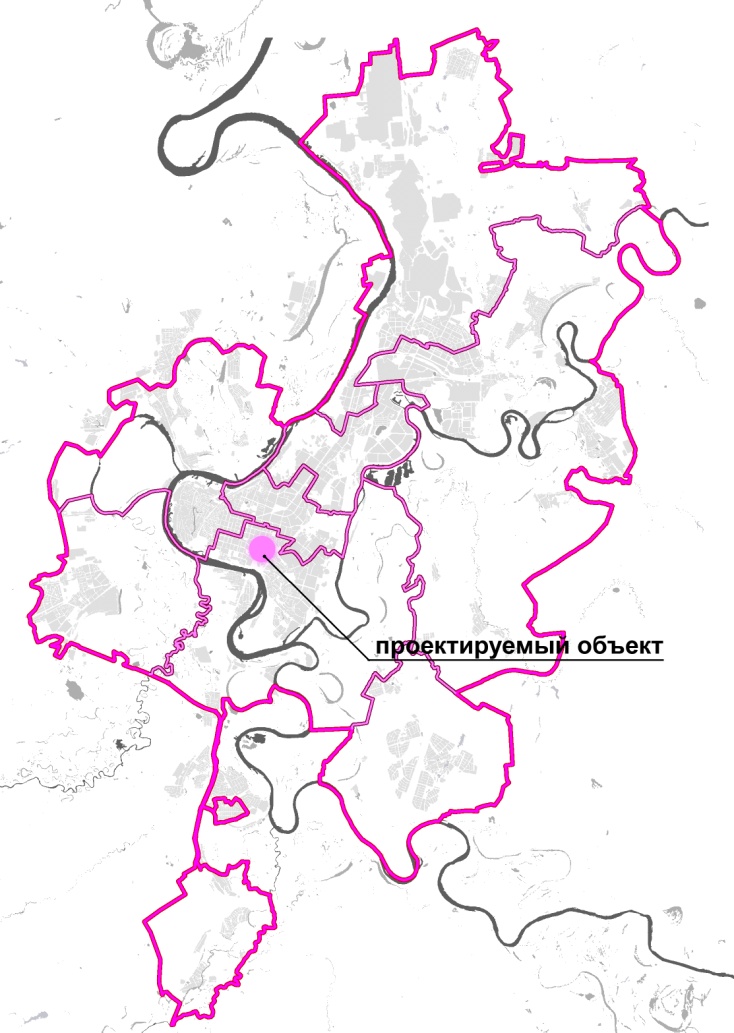 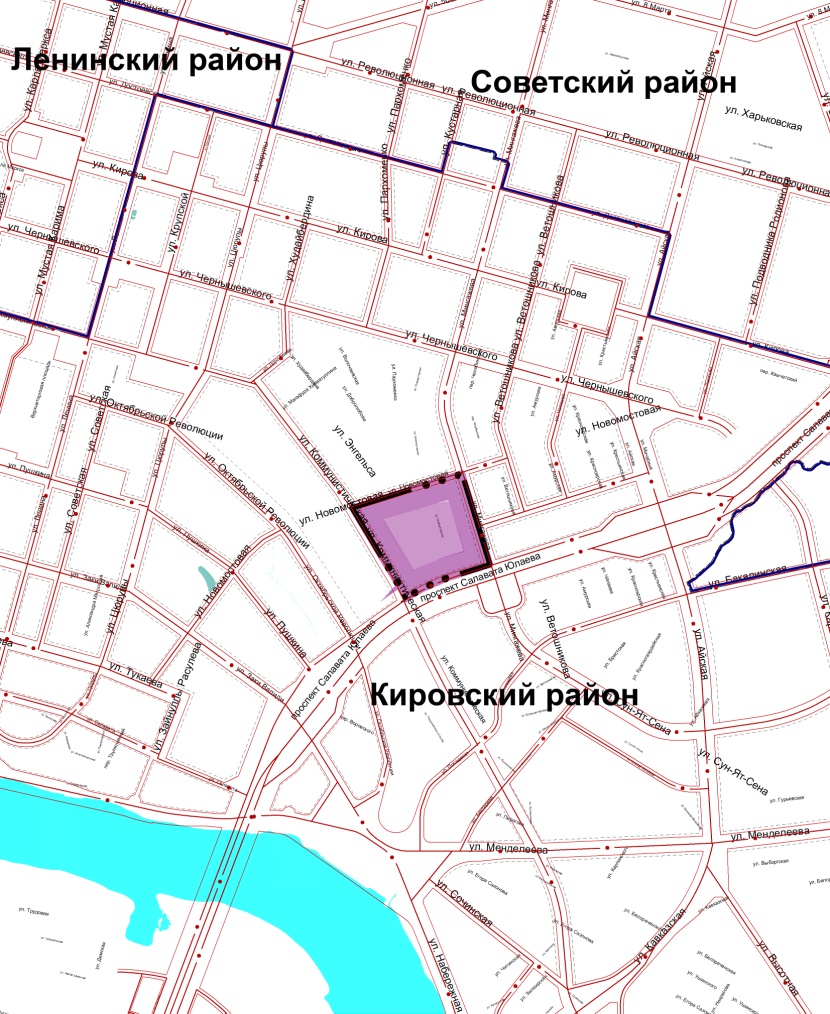 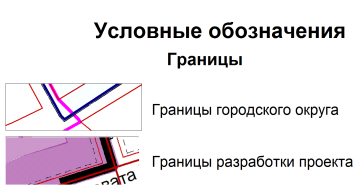 2
Схема современного использования
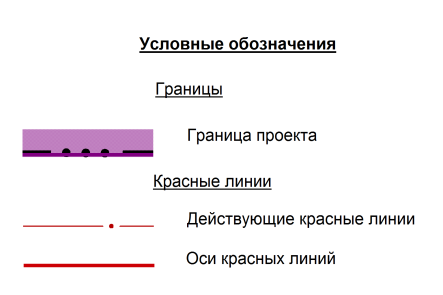 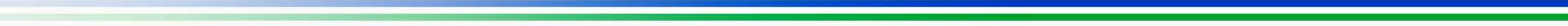 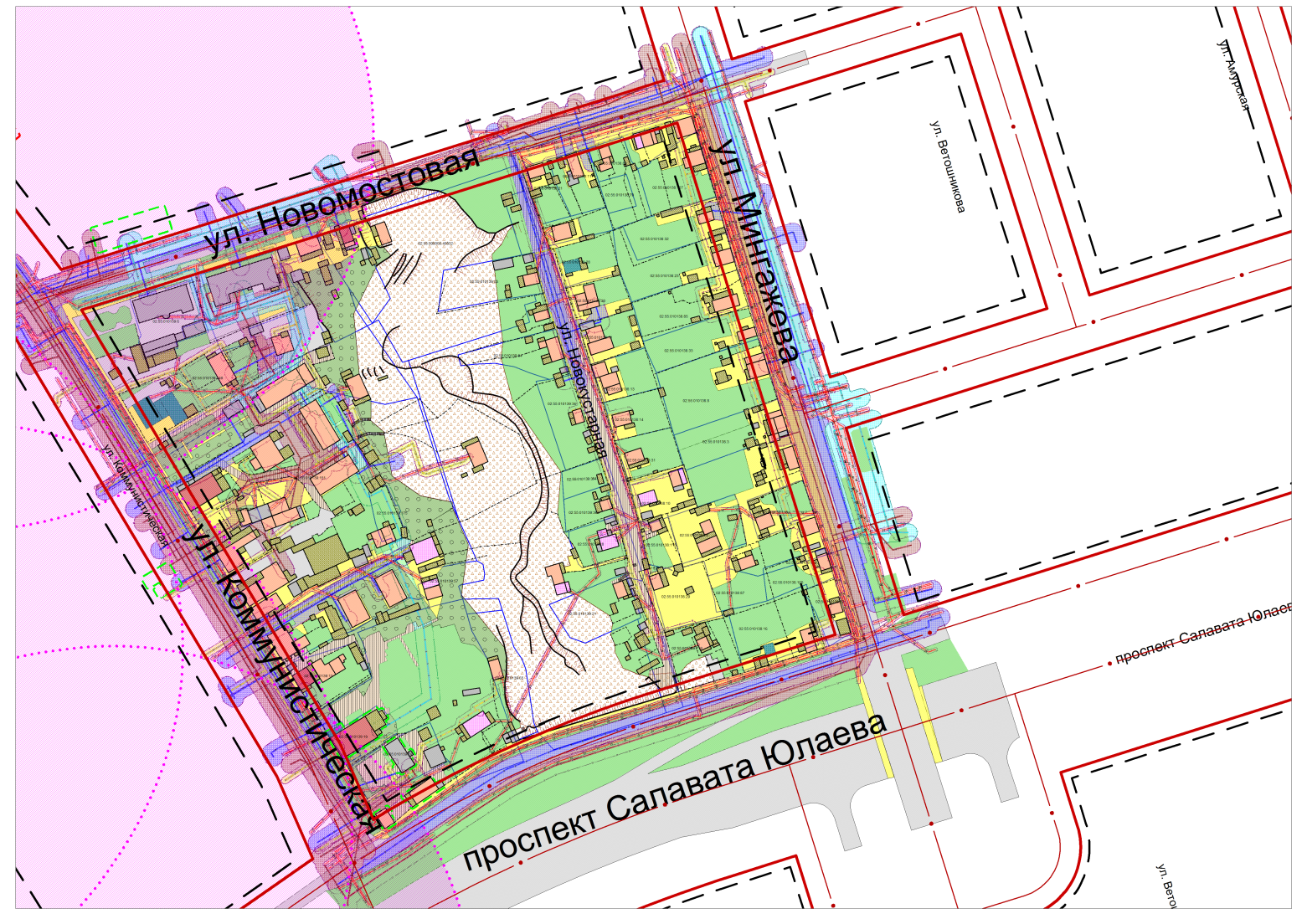 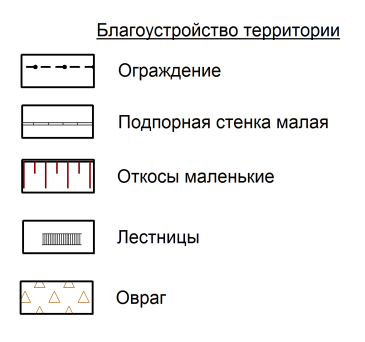 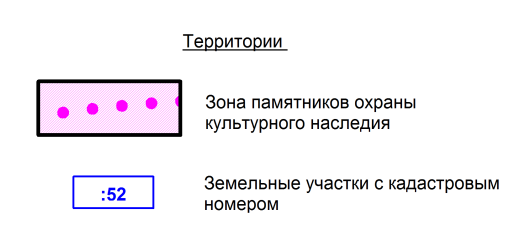 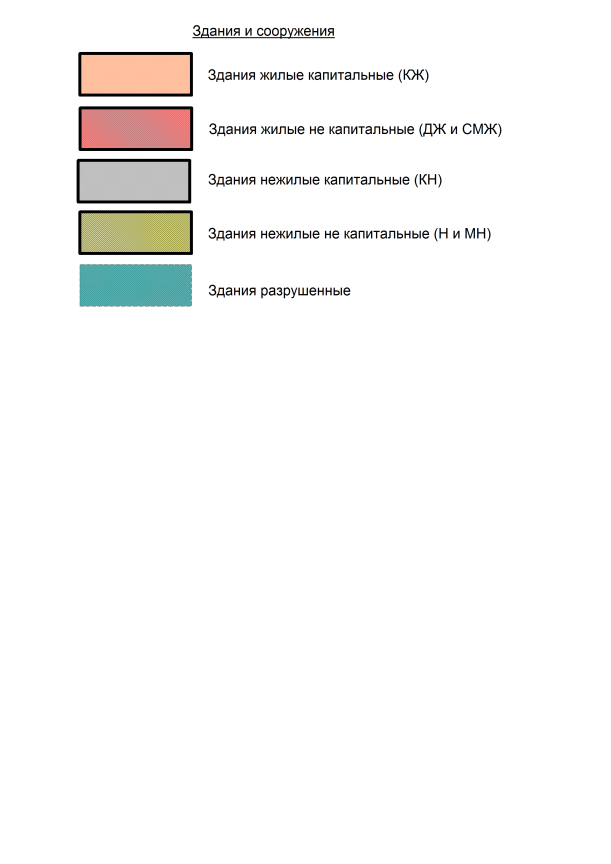 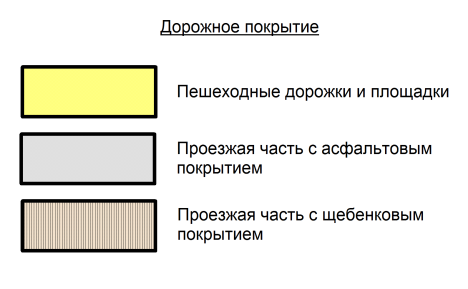 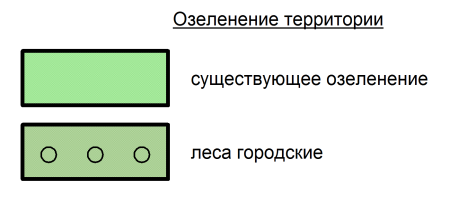 3
Схема планировочной организации территории
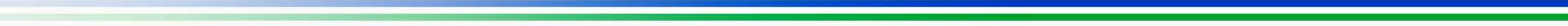 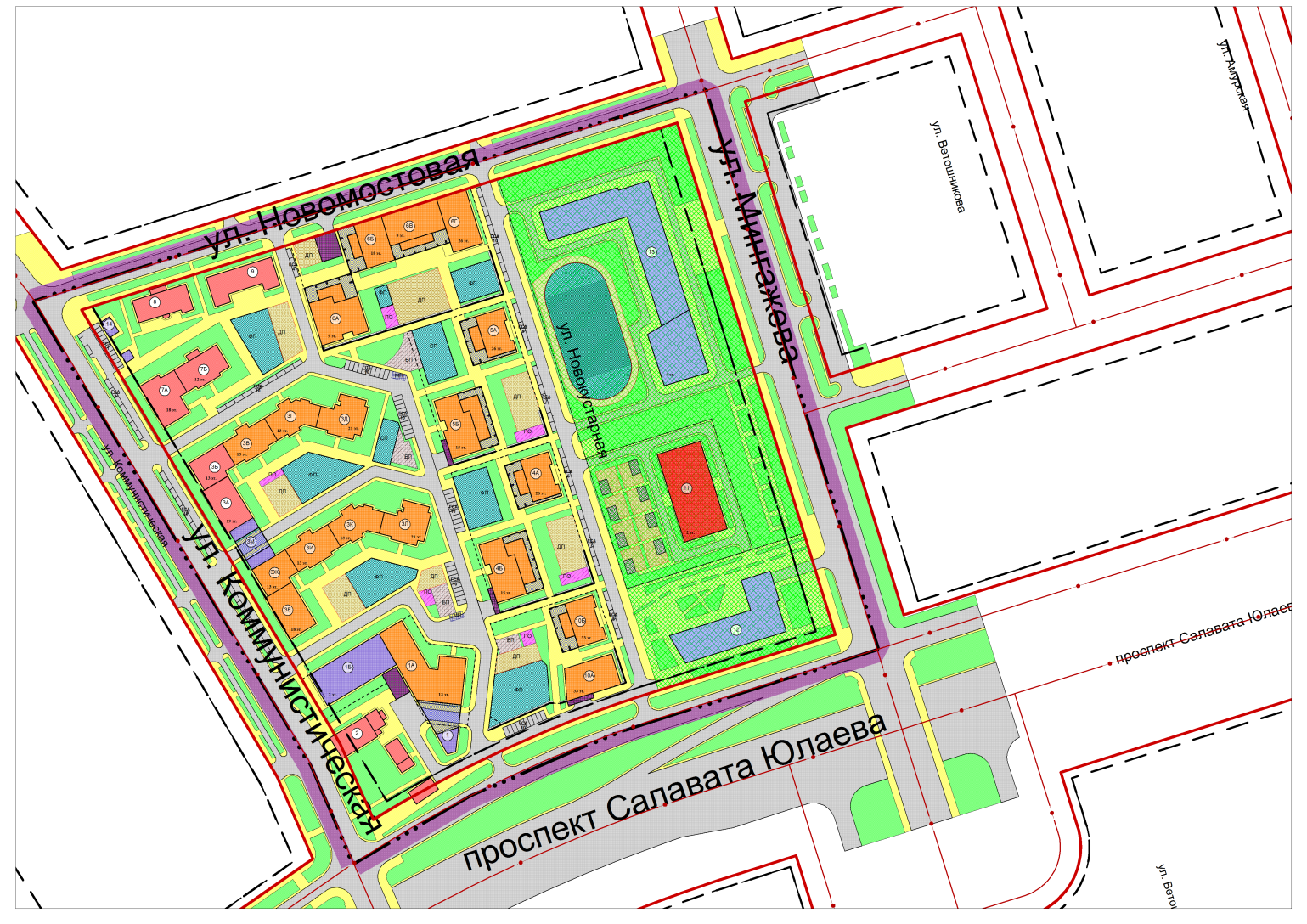 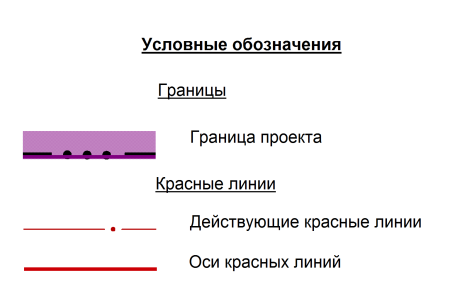 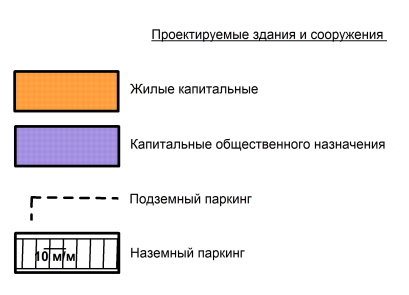 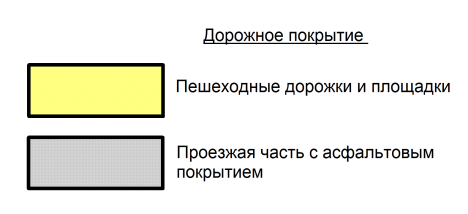 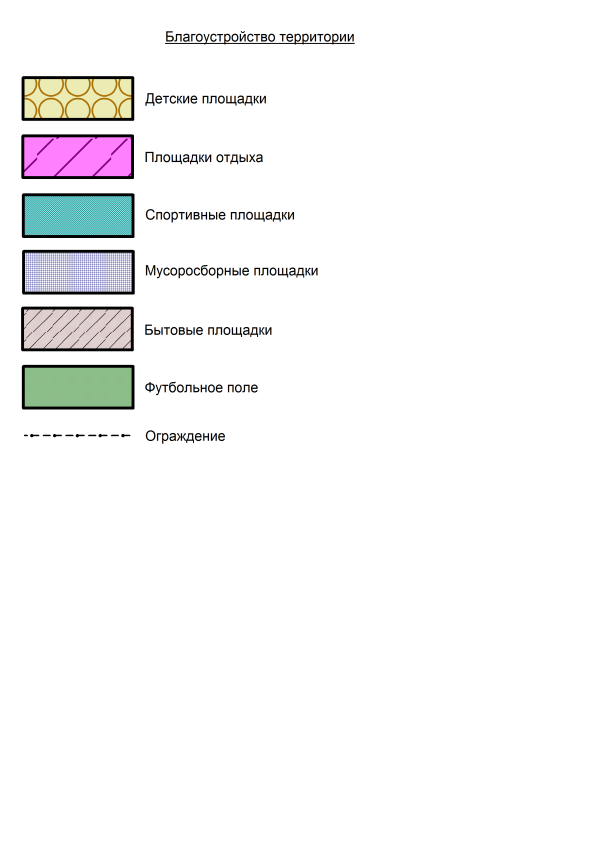 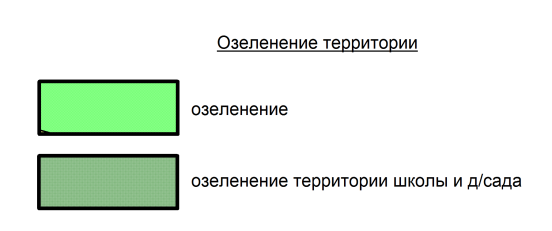 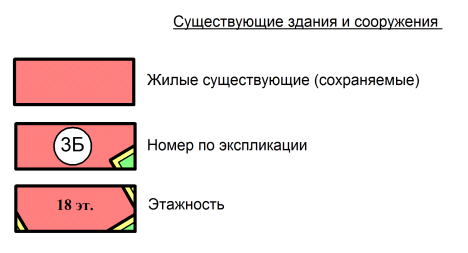 4
Ведомость зданий и сооружений
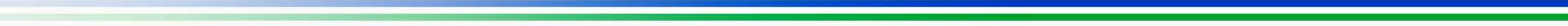 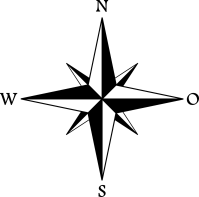 5
Схема обслуживания населения
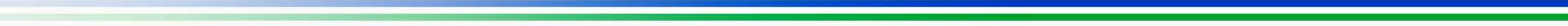 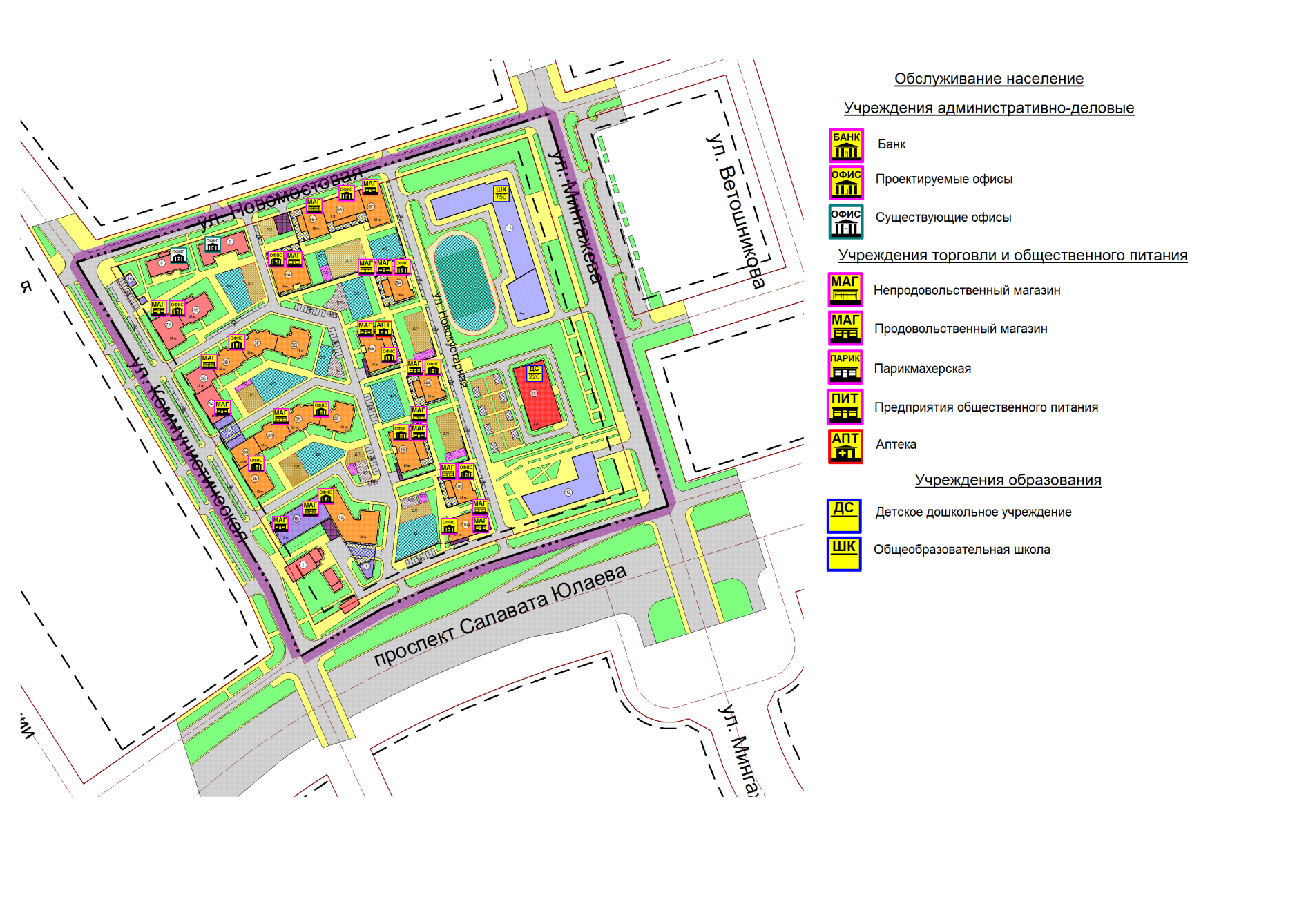 6
Схема организации улично-дорожной сети
 и схема движения транспорта
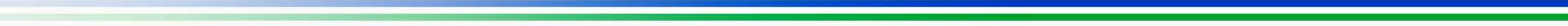 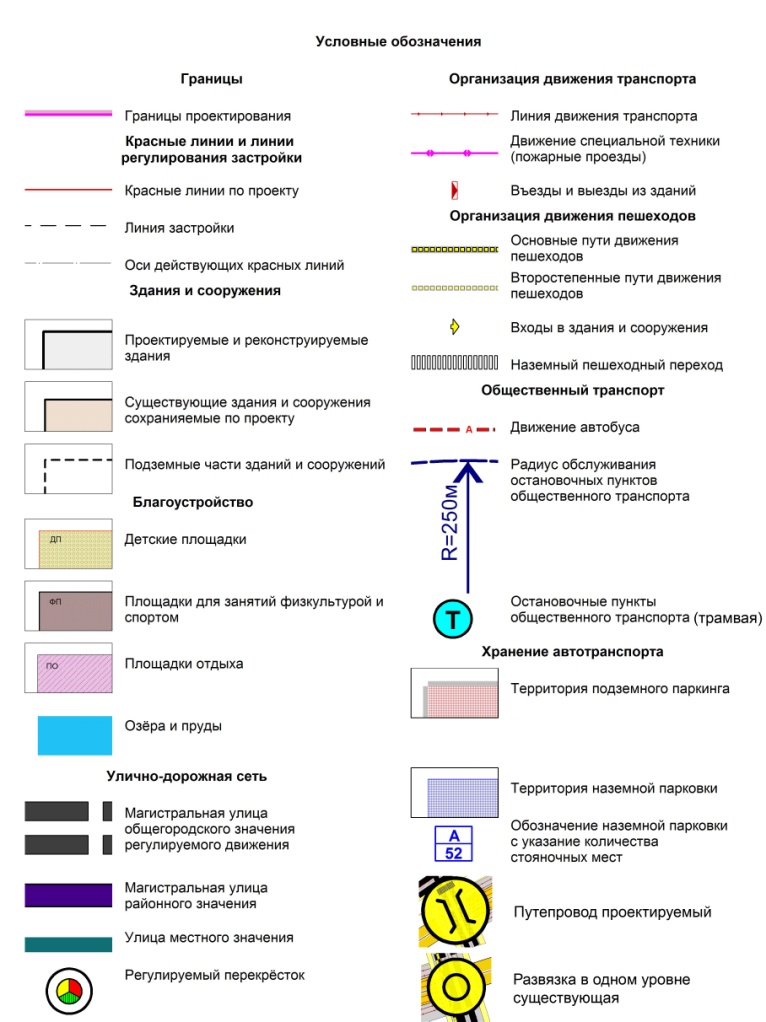 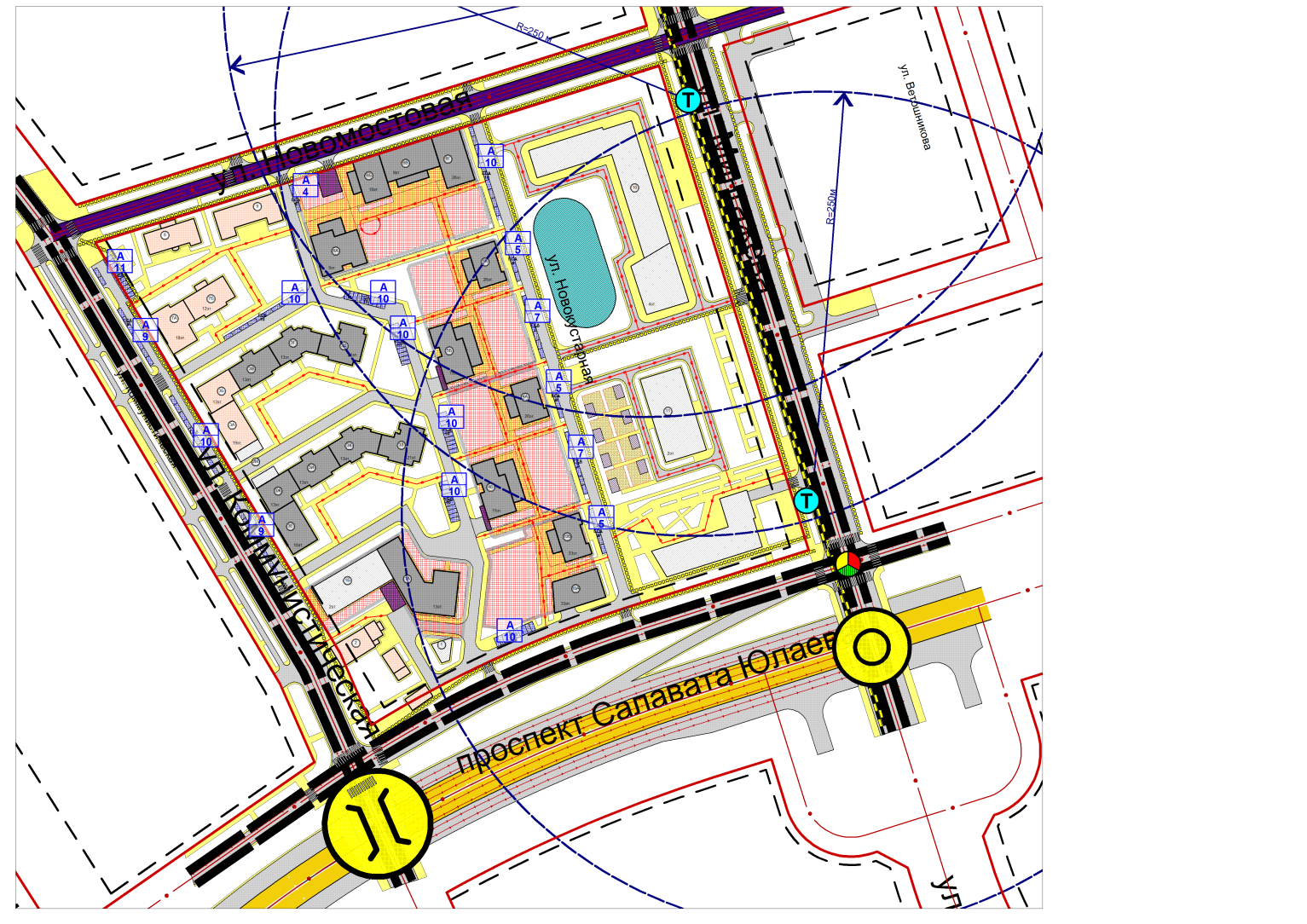 7
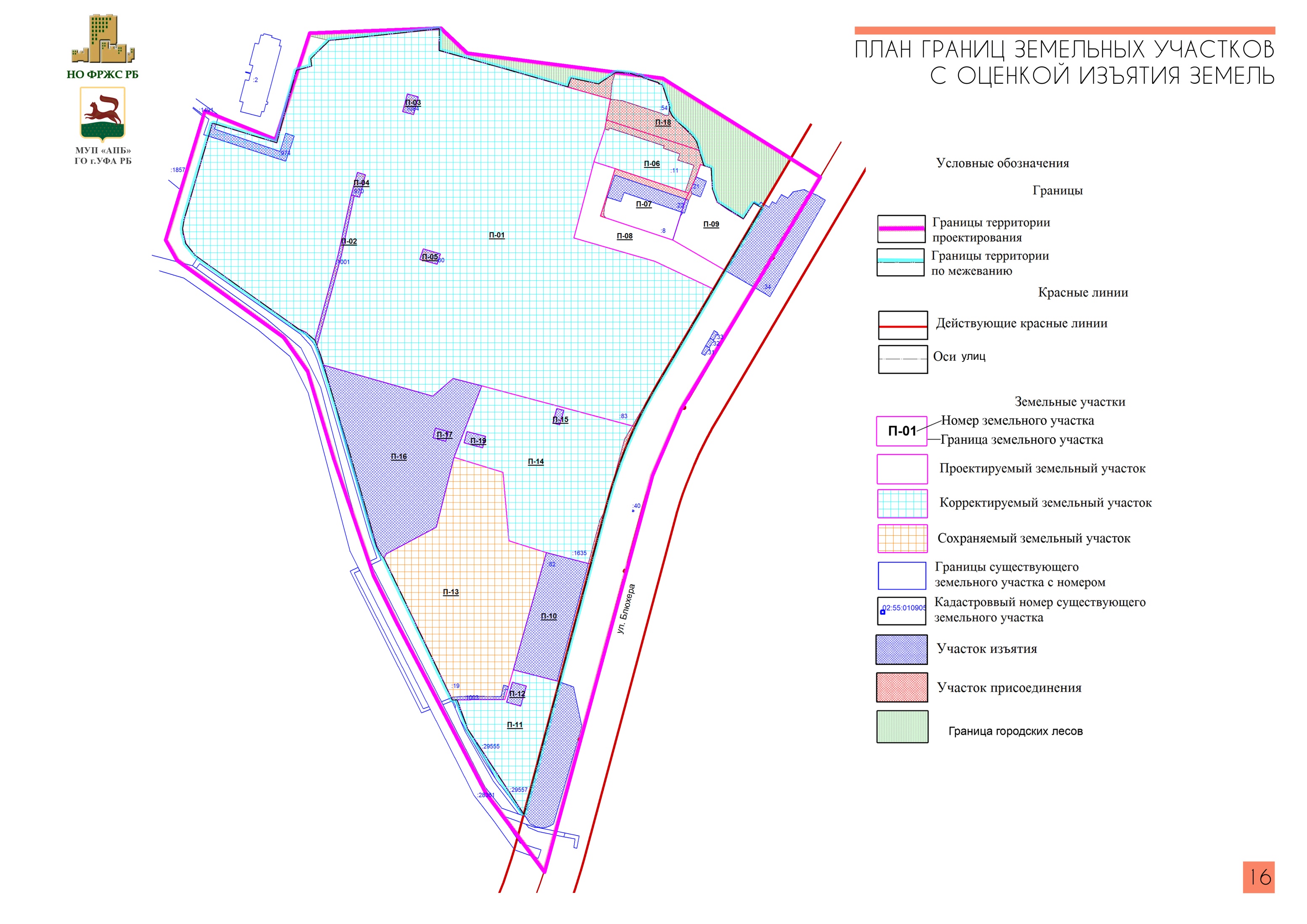 План границ земельных участков с оценкой изъятия земель
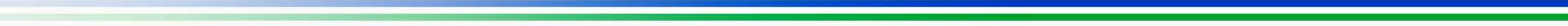 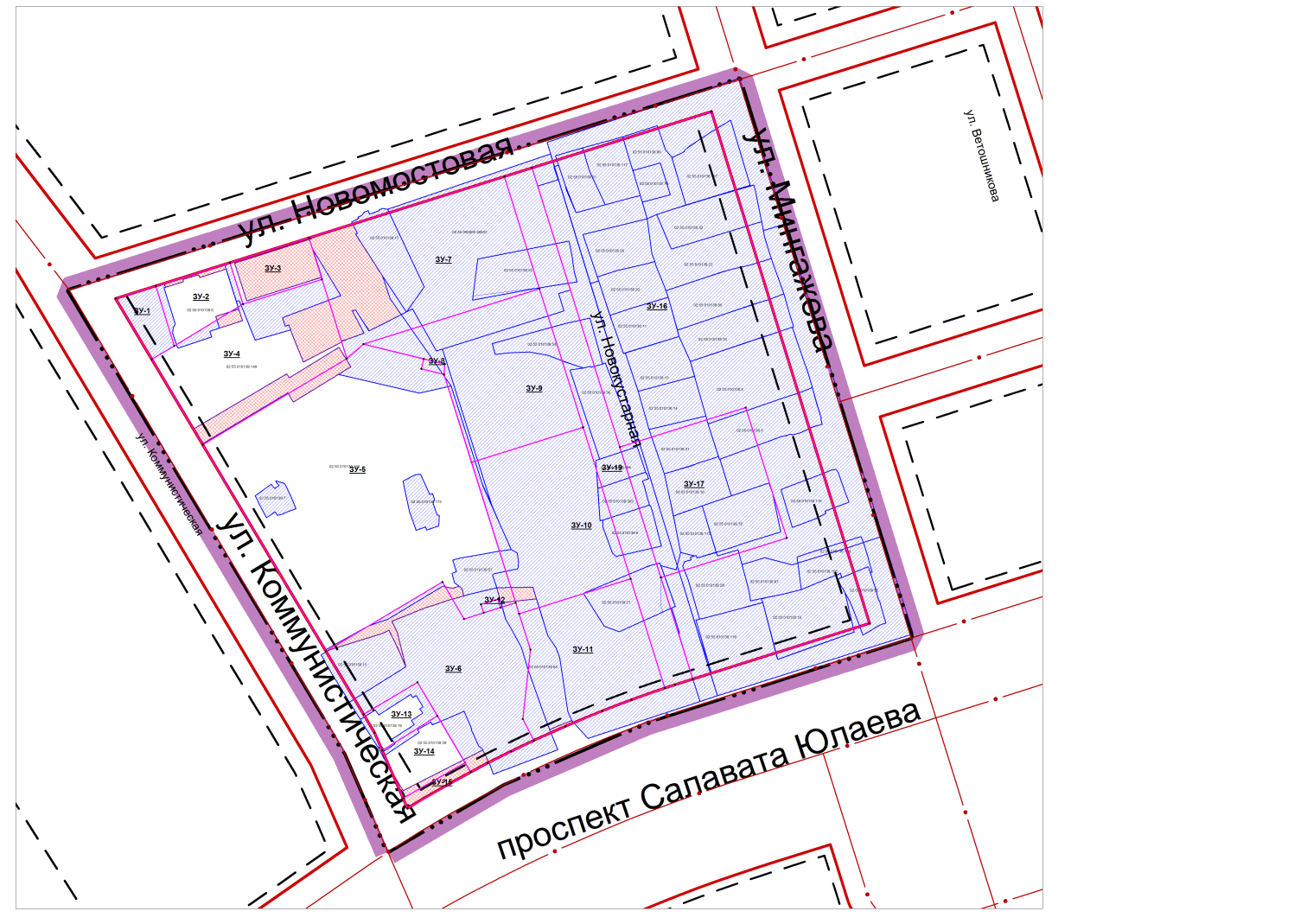 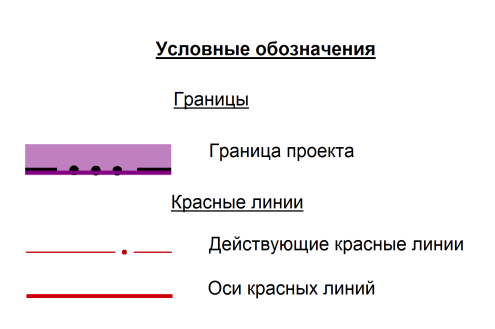 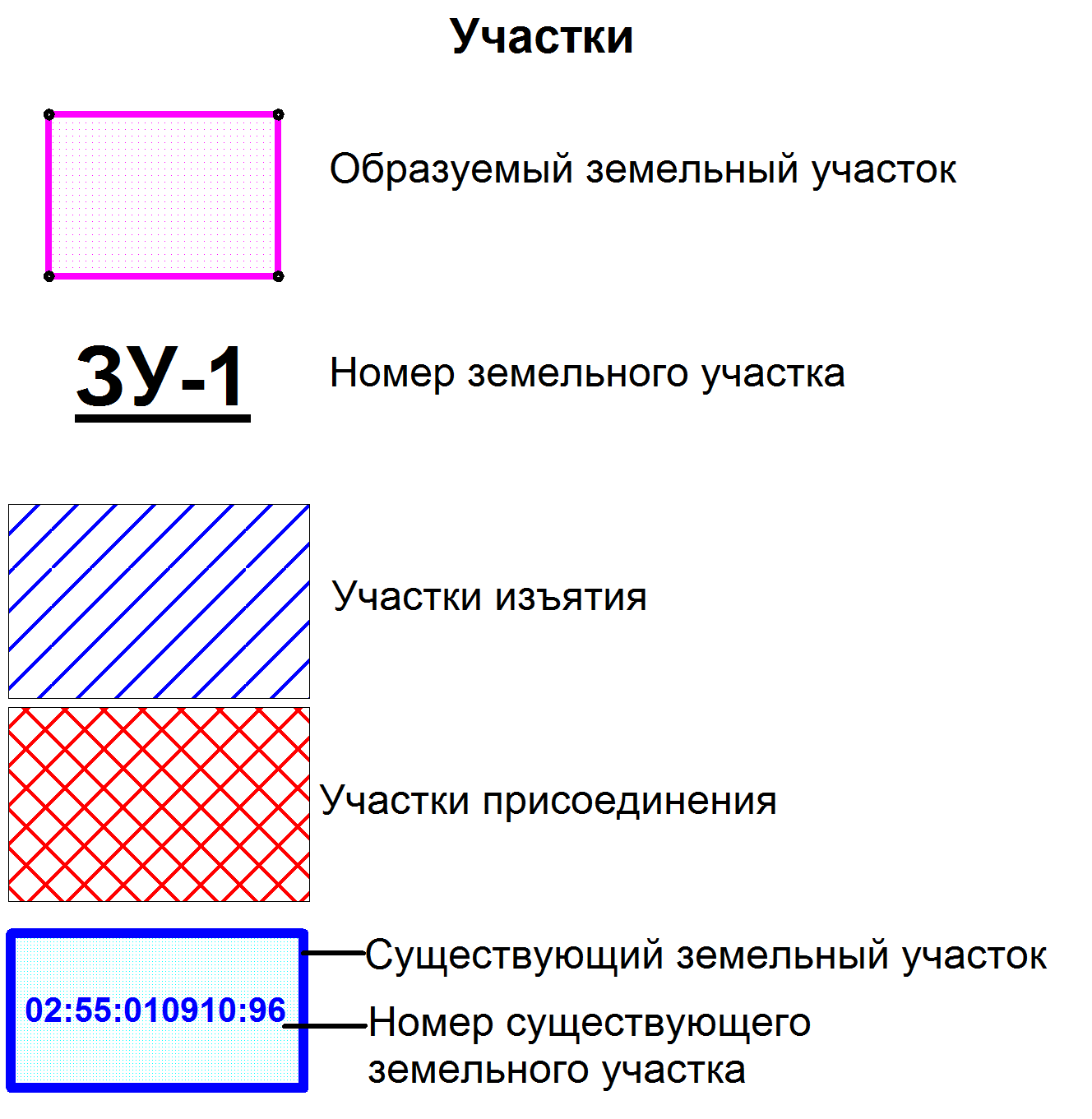 8
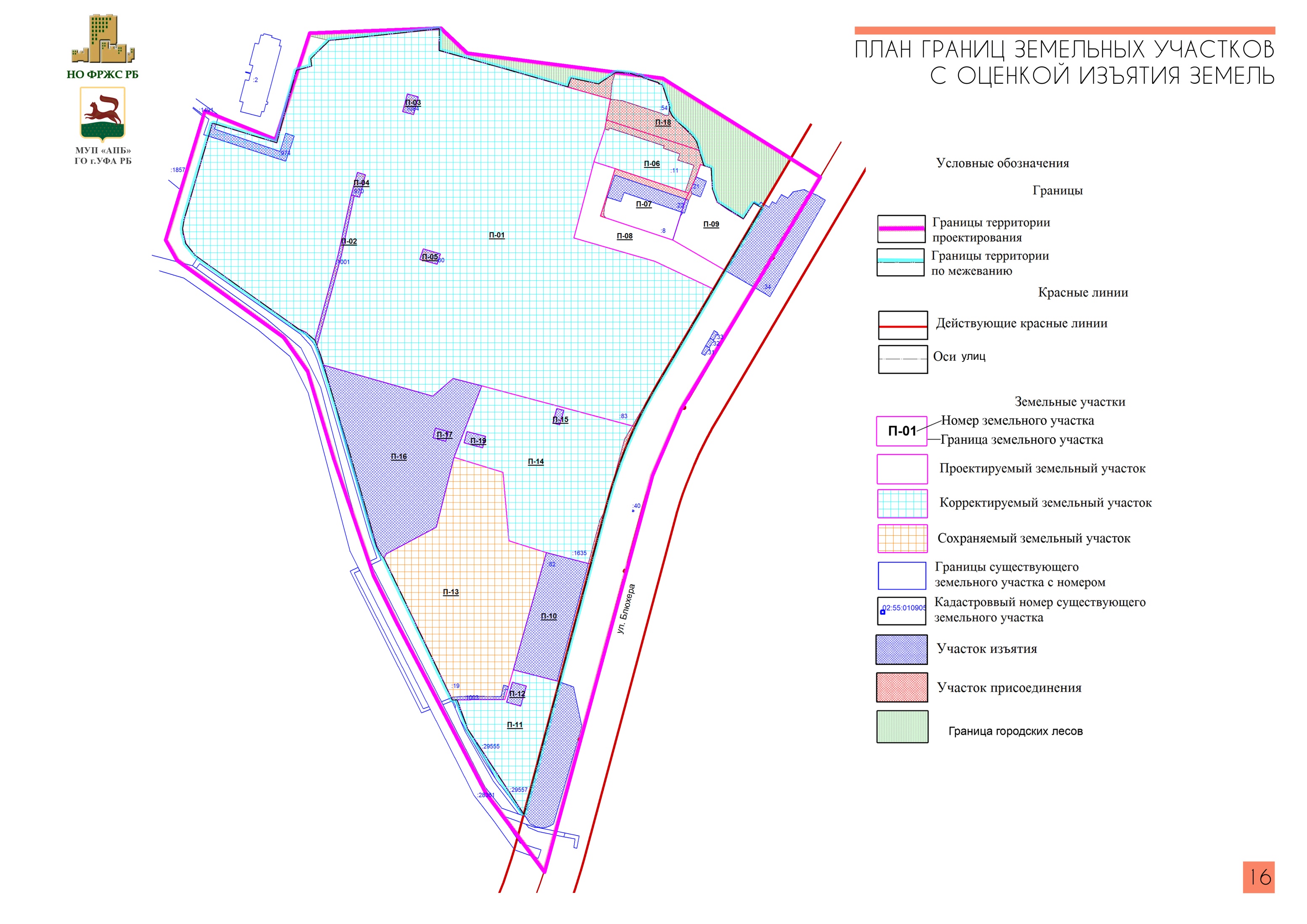 Разбивочный план межевания
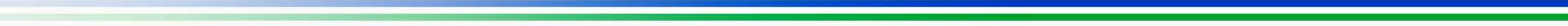 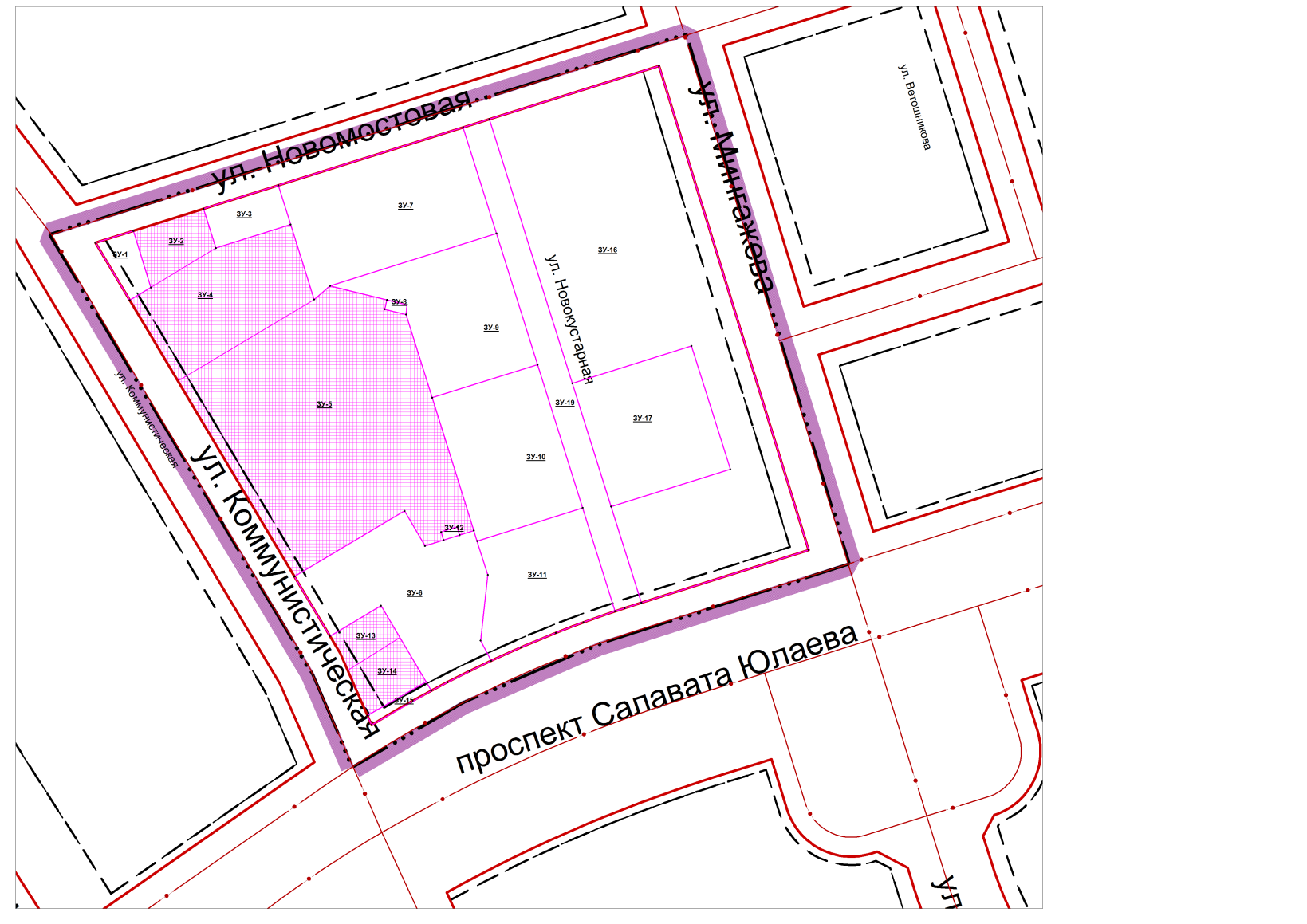 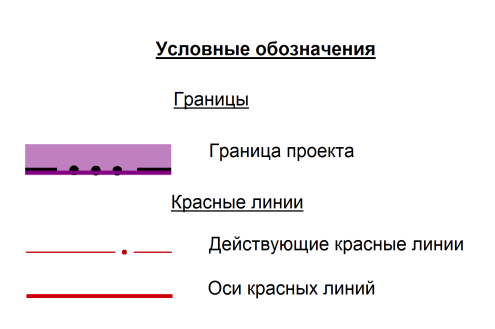 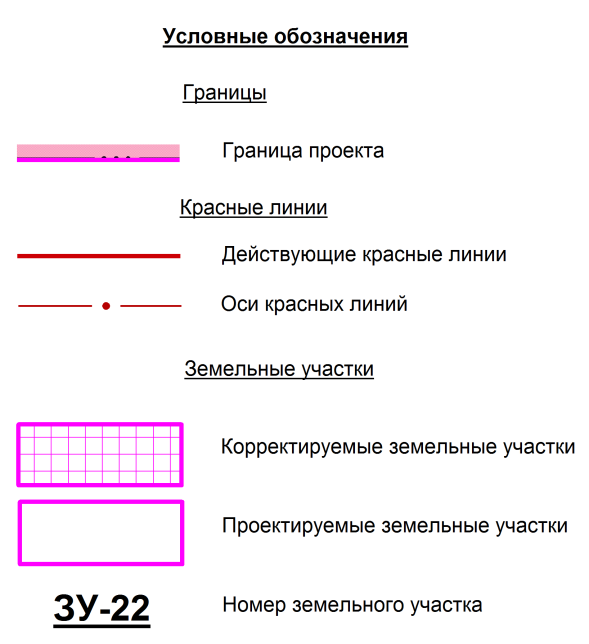 9
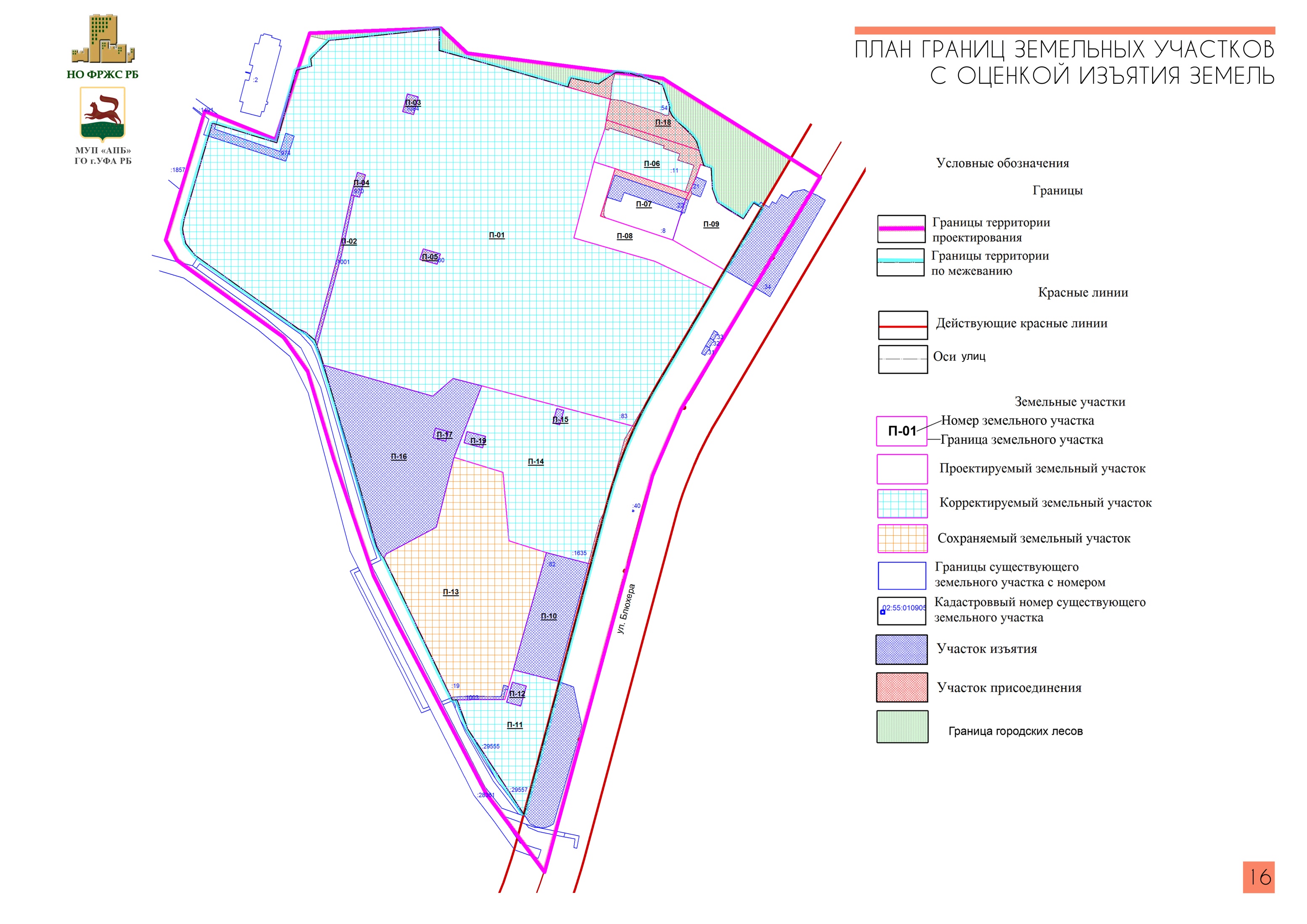 Ведомость земельных участков
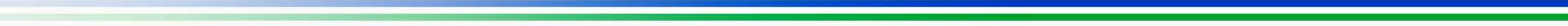 10
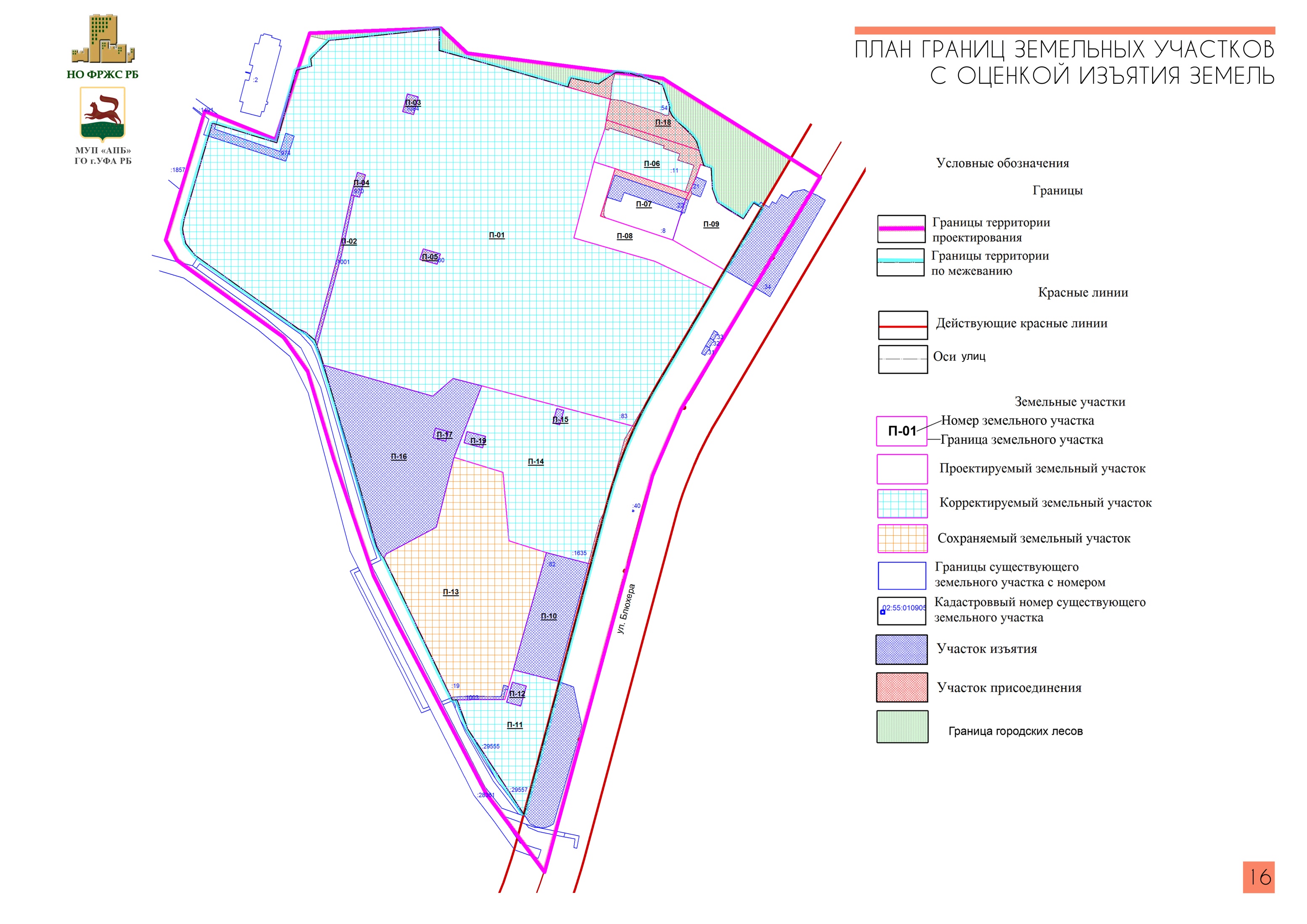 План границ зон действия публичных сервитутов
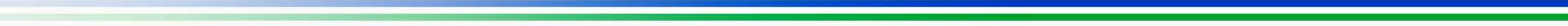 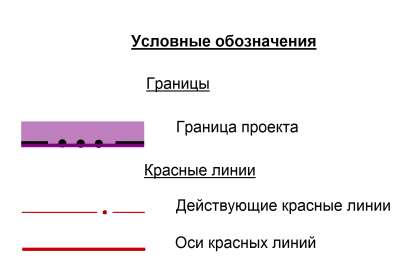 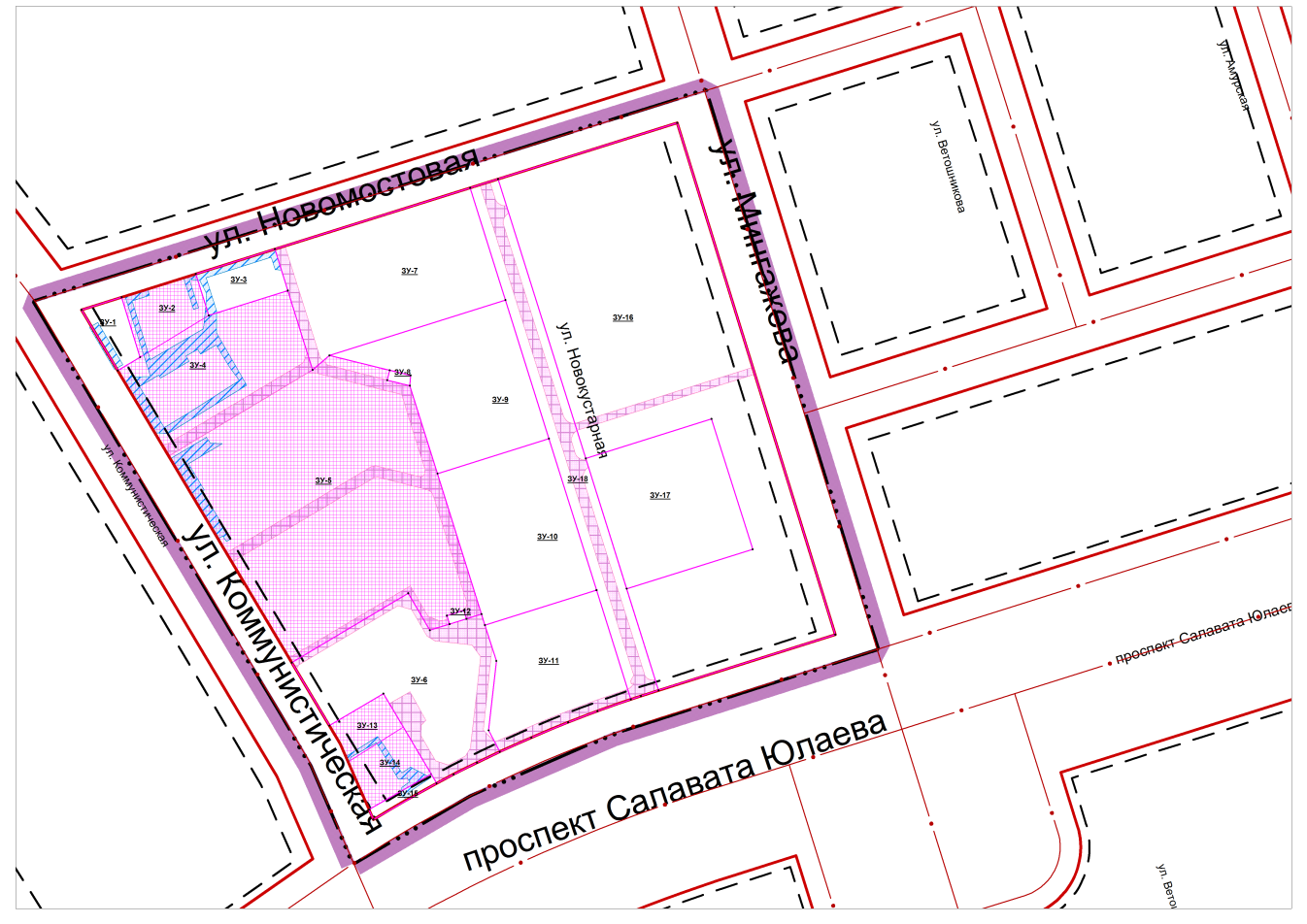 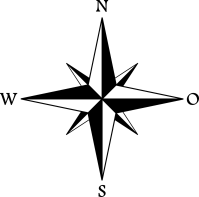 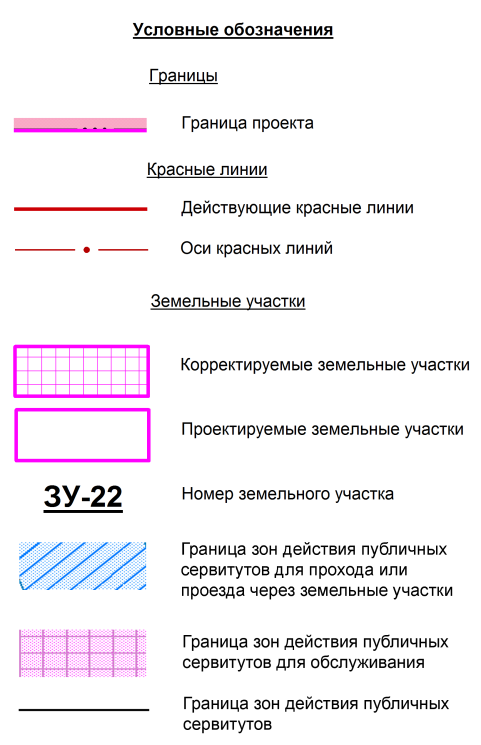 11
Технико-экономические показатели
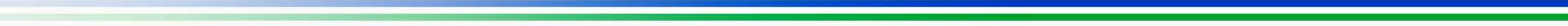 12
Технико-экономические показатели
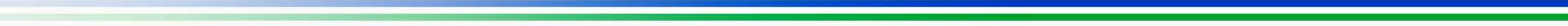 13
Технико-экономические показатели
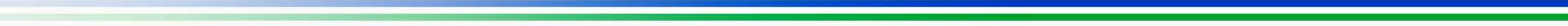 14